Use of ICT in Geography
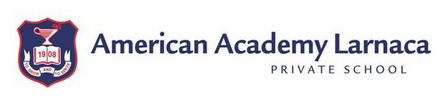 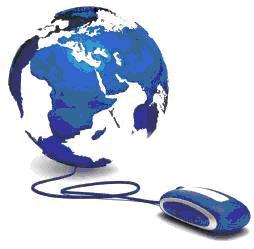 Facts about the school: 
Students have no access to tablets /laptops.
Possible use of mobiles Access to labs very limited as there are only 4 labs and they are used by IT teachers and Media Studies teacher.
Web tools
1- To improve students' understanding of course materials
Click on images or links to access examples of the use of ICT in Geography
Thinglink
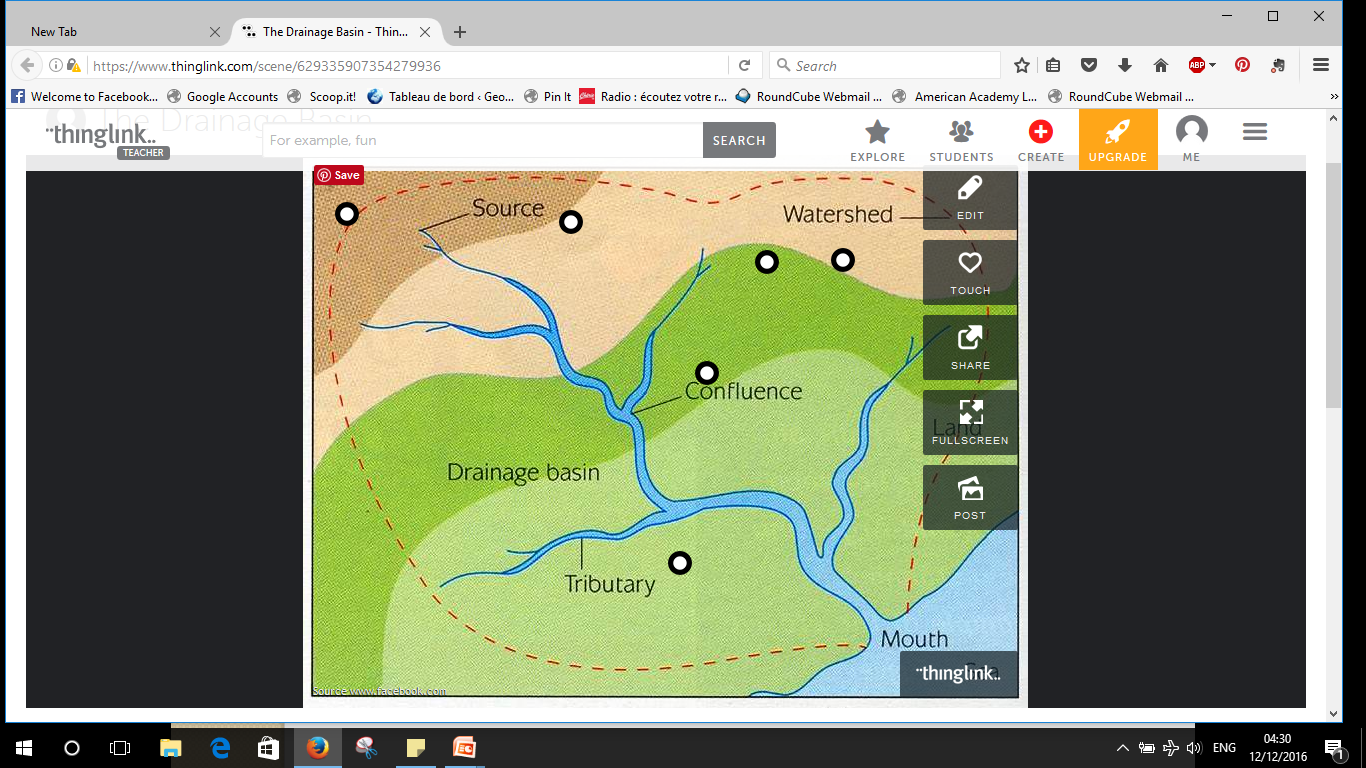 ThingLink makes your images interactive by adding notes, links, another images and even YouTube videos on top of them.
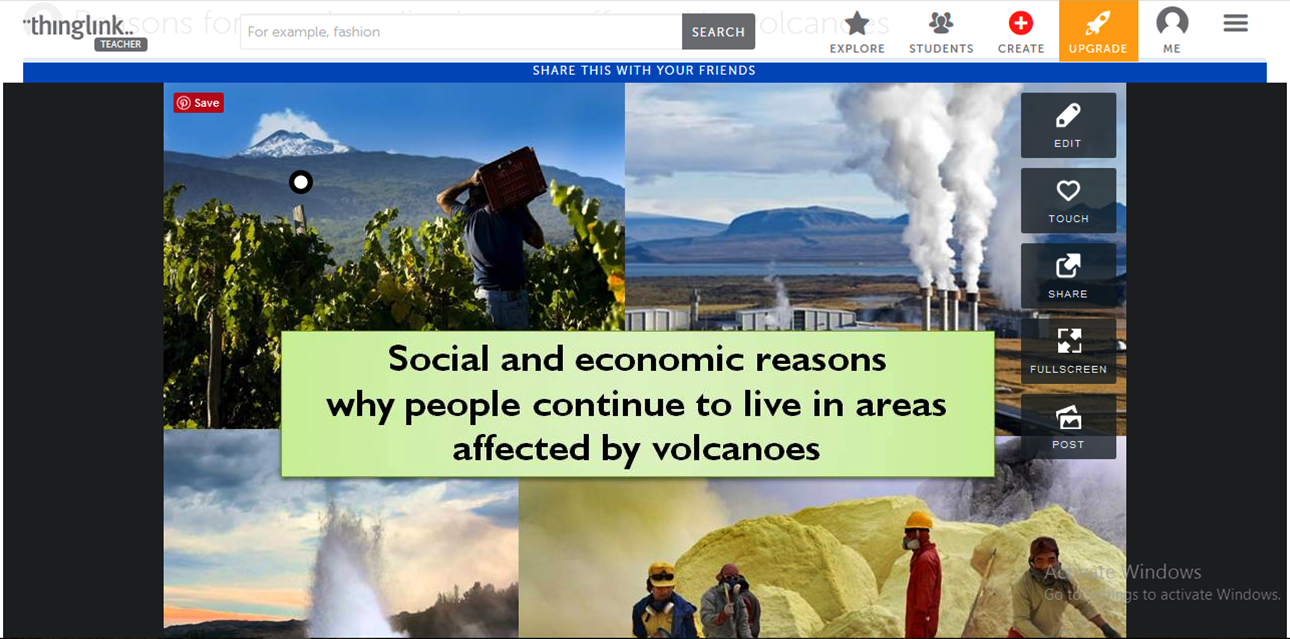 2- To improve long-term memory and literacy
In our school, the majority of students are EFL students. I have found this web tool to create a fun activity to learn/revise new key words - year 2 (KS3 year 8).
Random key word picker on coasts
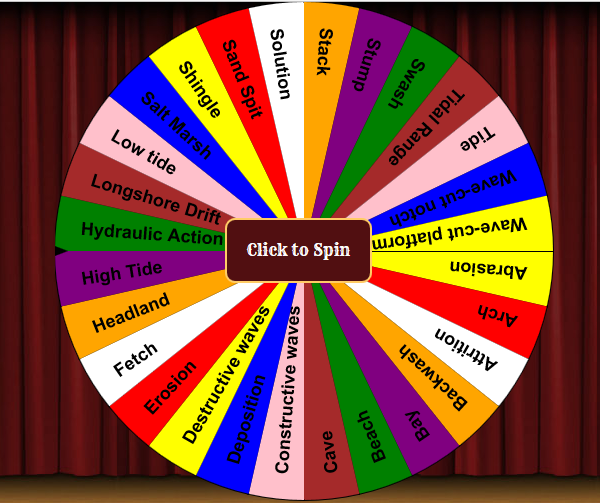 3- For presentations
Use of Prezi by the students for PBL
Sustainable schools
4- To curate resources
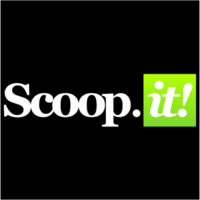 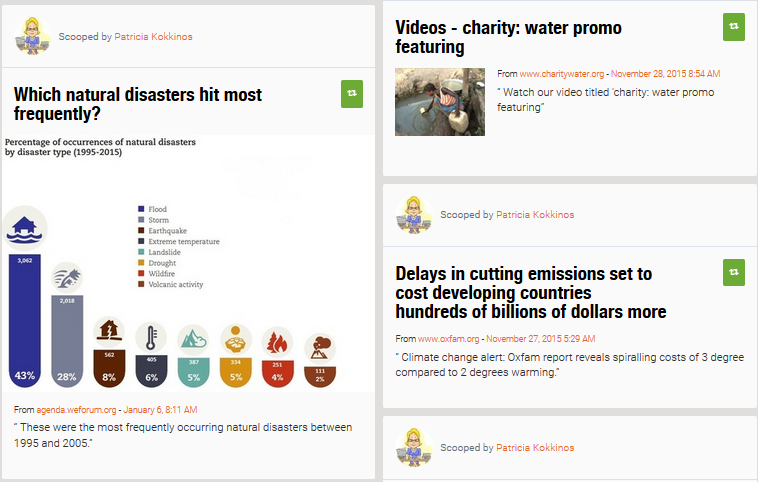 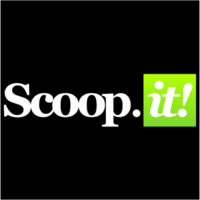 5- Other use of
Ask students to curate articles on a specific topic. 
The main drawback of this tool is that you can’t create more than one topic.
6- Alternative tool: Pinterest
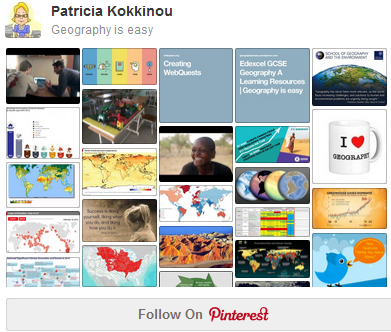 7-Use of Infographic to create poster
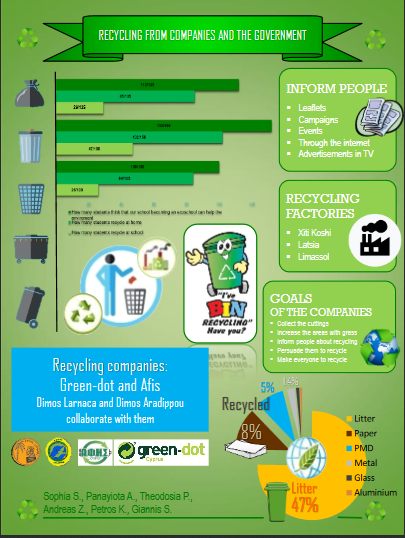 10 free tools for creating infographics
Use of a blog/site
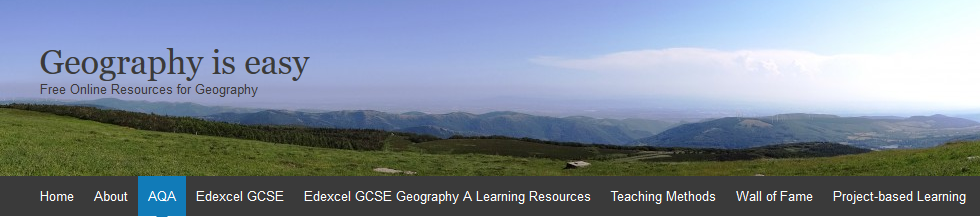 Linked to a public Facebook page and twitter account
Linked to a site on teaching methods
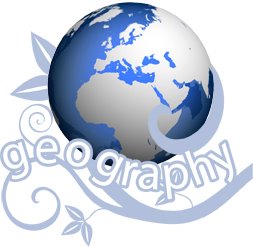 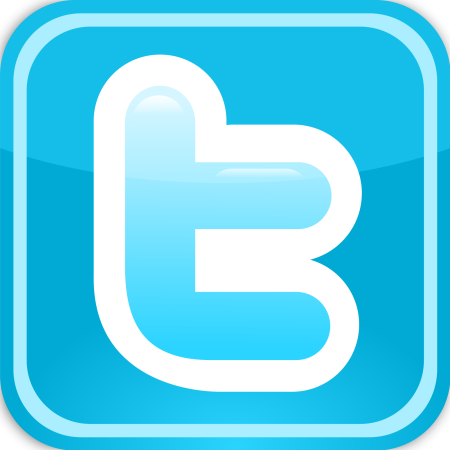 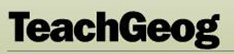 [Speaker Notes: Click on images for internet links. Explain the use of Facebook and Twitter.]
1- Access to notes/presentations/exam and revision skills
Online revision notes with videos
Knowledge organisers
Questions for self-quizzing and exam skills: e,g. Final Self-quizzing and exam skills- GCSE Coastal Landscapes
Revision skills
[Speaker Notes: Knowledge organisers are created by students and checked by teacher skills on taking notes/ long-term memory.]
2- Blended learning
Lesson on hot spots (GCSE)
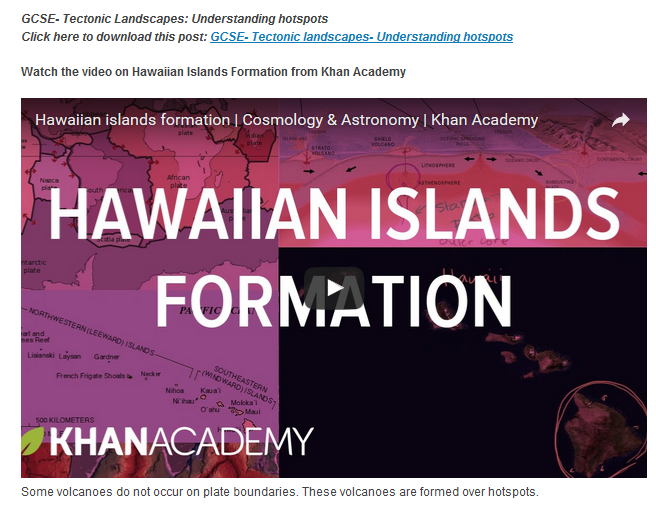 3- Project-based learning
Project-based learning: ‘How to make our school more sustainable’

Year 3 Project on eco-cities
YEAR 2 Project on processes of coastal erosion
Year 3 Three-dimensional scale models of plate boundaries
Year 3- Project on Boxing day tsunami
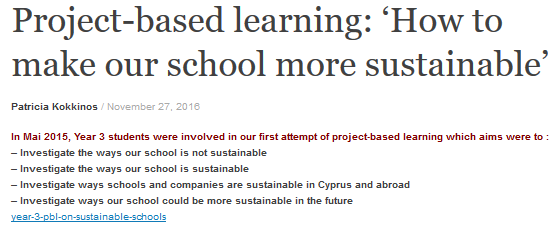 4- Promoting excellence
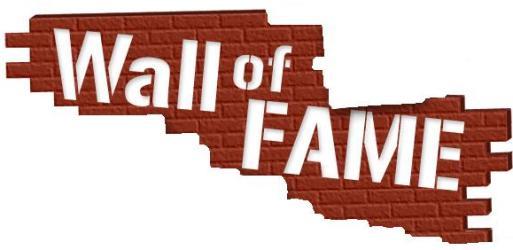